CIL-NET Presents…
Outcome Measures for CILs
A National Onsite Training

Sources and Methods

September 13-15, 2011
Portland, OR


Presenters:
Mike Hendricks, Ph.D.
Bob Michaels
1
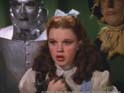 The Yellow Brick Road – Step 5
Sources and Methods
Gathering Outcome Information
Measurable Indicators
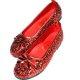 Choosing Outcomes
 to Measure
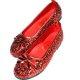 Using Outcome Information
Storing Outcome Information
Analyzing Outcome Information
Logic 
Models
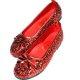 Outcomes 
&  
Outcomes Mgmt.
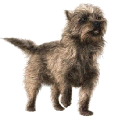 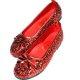 Sources of Outcome Information: Where Is the Information You’ll Need?
Existing Information
  Written case/client records (folders)
  Documents of various types (reports)
  Data files (paper, electronic)

Individuals
  Program participants (clients)
  Others who know participants (family)
  Other individuals/general public

Physical/environmental conditions
  Physical environment (streets)
Pros and Cons of Each Source
Every source has pros and cons
Files are easy to access – but do they contain the exact information you need?
Participants knew what happened – but do they remember things accurately?
Different sources have different pros and cons
Key = Brainstorm more than one  source, then choose the best  source for your unique situation
Methods to Gather Outcome Information: How  Can You Get the Information You’ll Need?
Some options:
Case record review
Document review
Data file review
Questionnaire
Interview
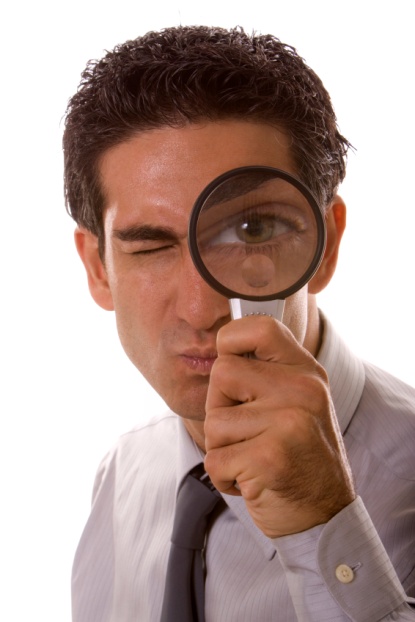 Focus groups (NOT!)
Observation
Testing
Mechanical measurement
Pros and Cons of Each Method
Every method has pros and cons
Questionnaires are cheap to distribute – but will consumers fill them out and return them?
Interviews make it easier to make contact – but will consumers agree to talk?
Different methods have different pros and cons
Same key = Brainstorm more than one method, then choose the best  method for your unique situation
Example of a Source and Method
Outcome:  Teens are knowledgeable of prenatal nutrition and health guidelines

Indicator:  # and % of teens who are able to identify 5 different food items that are good for themselves and their baby

Source and Method:  After the second week of the program, we asked each teen (our source) to write down (our method) as many “good foods” as she could remember from the training.  We counted how many participants wrote down 5 or more good foods.
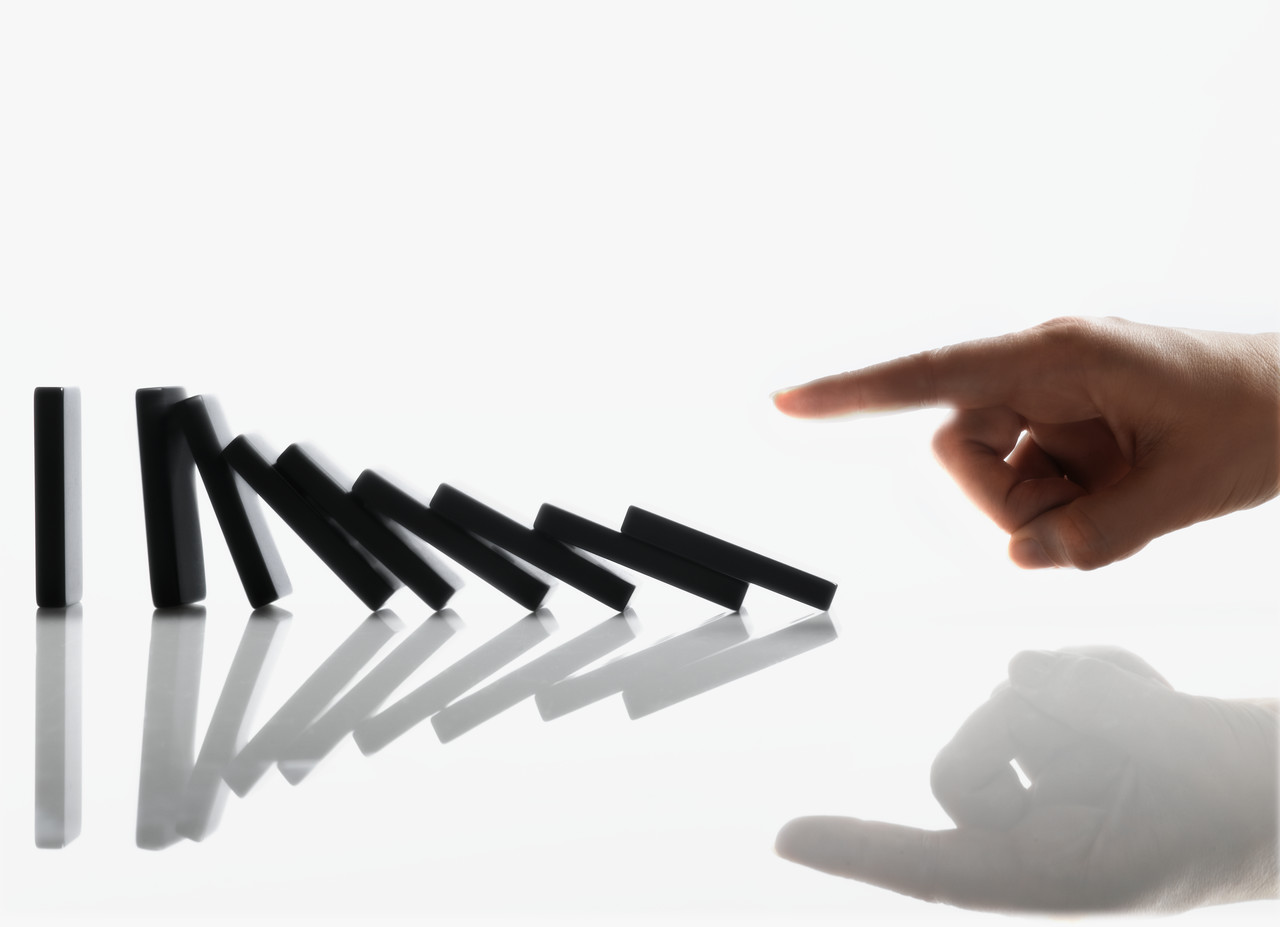 NCIL Outcome Measures Project
Sources and Methods
8
The Five Sources the Field Test Used
Existing Information
  Written case/client records  (folders)
  Documents of various types  (reports)
  Data files  (paper, electronic)

Individuals
  Program participants  (consumers, I&R callers)
  Others who know participants  (family)
  Other individuals/general public

Physical/environmental conditions
  Physical environment  (streets)
The Four Methods the Field Test Used
Some options:
Case record review
Document review
Data file review
Questionnaire
Interview (telephone)
Focus groups (NOT!)
Observation
Testing
Mechanical measurement
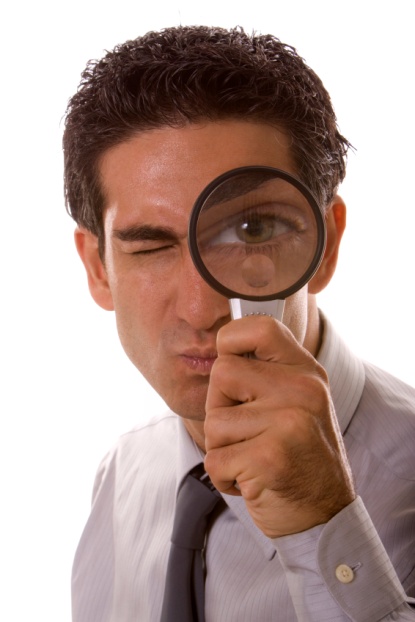 Your Turn
Decide the best source and method for each of your 4 indicators, and write them on your Outcomes Management Worksheet.  Try to think “outside the box” and generate some creative options for yourself.
For more information
Contact:
Mike Hendricks – MikeHendri@aol.com

Bob Michaels – bobmichaels@cox.net
CIL-NET Attribution
Support for development of this training was provided by the U.S. Department of Education, Rehabilitation Services Administration under grant number H132B070002-10. No official endorsement of the Department of Education should be inferred. Permission is granted for duplication of any portion of this PowerPoint presentation, providing that the following credit is given to the project: Developed as part of the CIL-NET, a project of the IL NET, an ILRU/NCIL/APRIL National Training and Technical Assistance Program.